Supplementary Figure 2
BglⅡ
BamHⅠ
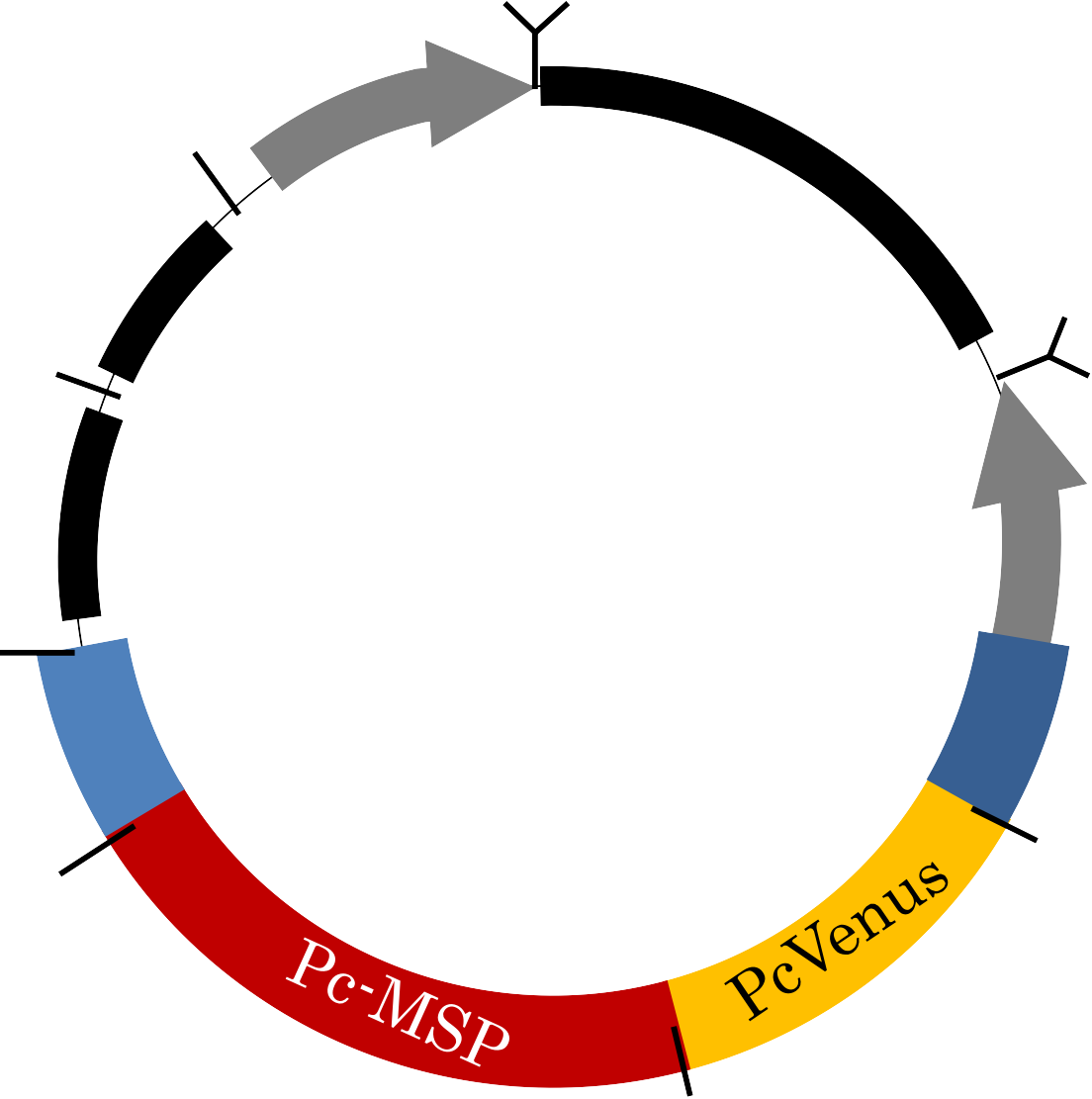 Tel
kan
Xho I
Amp
BamH I
DraⅠ
Bgl II
ColE1
pTT3 PcMSP-PcVenus  7.0 kb
Tel
Spe I
α-Tub Promoter
Tub  poly A signal
Cla I
Xba I
SacⅡ
Figure S2. Schematic diagram of pTT3 PcMSP-PcVenus 7.0 kb
Pc-MSP in the vector diagram indicates O3PC-MSP.